Salg av utstyr etter veteran EM
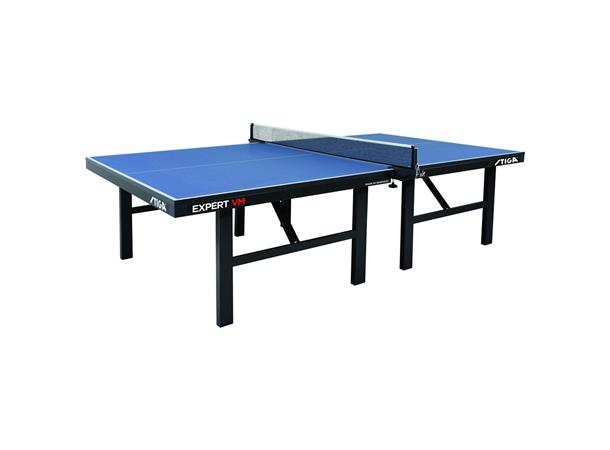 NBTF vil etter mesterskapet selge  utstyr til klubbene til en rimelig pris
Følgende utstyr selges
Bord – Stiga Expert VM kr. 6499,- 
Nett – Premium VM kr. 299,-
Dommertavle (stor) kr. 449,-
Dommerbord kr. 349,-
Barrikader (svarte) kr. 399,-
Håndkleholdere kr. 99,-

Vi gjør oppmerksom på at alt kjøp av utstyr bør hentes på Oslofjord. Dette kan hentes lørdag 1. juli fra 15:00 – 20:00 og søndag 2. juli 09:00 – 19:00. Skal utstyret sendes må dette betales av kjøper. Her vil det også bli kostnader for pakking/klargjøring.

Bestilling sendes til Bengt Paulsen – bengt.paulsen@bordtennis.no innen 1. juni